Trust & Understanding
Building Bridges: Mapping the XML
Standard for the Social Sciences
“Data Documentation Initiative”
(DDI) to EAD
Benjamin Peuch
DARIAH-EU Workshop
Brussels, State Archives of Belgium
14 May 2018
The SODA project
“Social Sciences Data Archive”
A (scientific) data archive
For the social sciences
To archive research data
To allow for its re-use
To integrate CESSDA – Consortium of European social science data archives
The SODA project
Legal & organizational aspects
Legal form
Business model
Cost model
Contracts and licenses
Access and use conditions
GDPR + DPO + "Digital Act"
Technical aspects
System architecture
Software programs
Workflows
Metadata standard(s)
Training and user guides
Retrospective conversion
The SODA project
Hypothesis: The future Belgian data archive for social sciences becomes part of the State Archives

Corollary: Part of the existing infrastructure at the State Archives will be re-used for the needs of the data archive

Consequence: We need crosswalks at the level of metadata to allow for (partial) automated transfers
Social science data & metadata
Social science data: datasets

Quantitative and qualitative data

The metadata standard for social sciences: Data Documentation Initiative (DDI)
Social science data & metadata
DDI-Codebook for deciphering the variable names (codes) generated by statistical software (SPSS, SAS, R…)

DDI-Lifecycle for recording the entire lifecycle of the data

DDI 4…
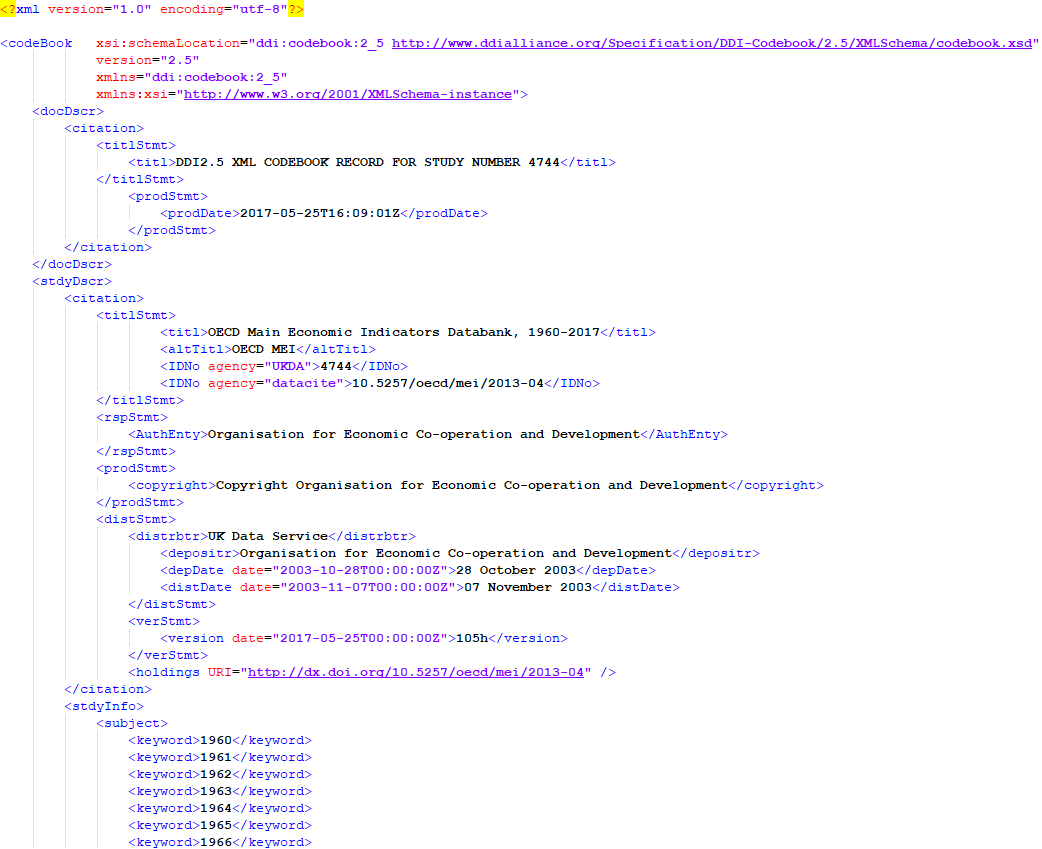 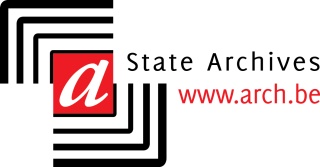 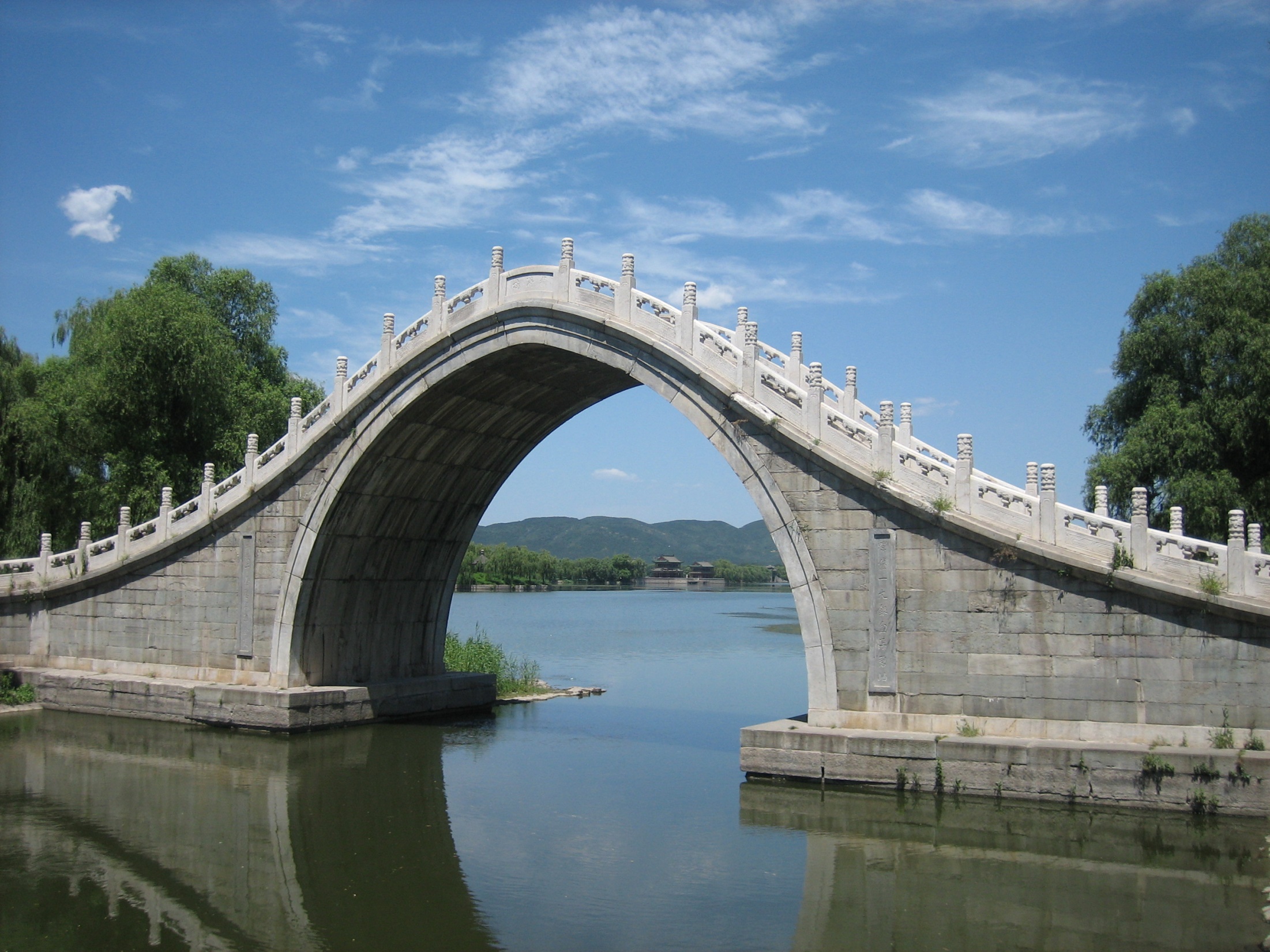 Building bridgesA crosswalk towards EAD
It would be advantageous to transfer some of the information contained in DDI, in an automated or semi-automated manner, towards EAD…

… so that we can already use this information with the existing data and metadata processing infrastructure at the State Archives
What I should have done (1)
Examine the various metadata standards already in use at the State Archives (not just EAD: EAC, EAG, METS…) and understand how they function together

Classify the DDI-Codebook fields by types of metadata (descriptive, administrative, technical, structural and preservation)
What I should have done (2)
See which of these metadata types must transfer from DDI to EAD — and which do not

Map the specifically identified tags that are likely to contain the information we seek to transfer from DDI to EAD
What I did
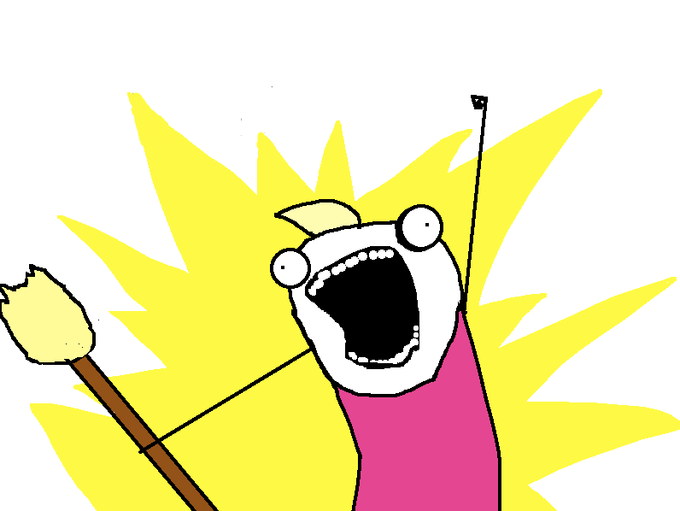 Map ALL the tags!
Interesting aspects’Identifier overload’
Assume you want to retrieve identifiers

Where do you reallocate them?
<unitid>?
<… ID>?
"The previous identifier for this element was…"
Interesting aspectsAuthors and contributors
DDI	<producer>
	<verResp>
	<distrbtr>
	<depositr>
	<contact>
	<AuthEnty>
	<notes resp>
EAD	<author>
Next steps
Calibrating the mapping

Deciding what roles of DDI EAD will take on

Investigating how EAD can supplement DDI

Determining the roles of traditional historians in the future data archive
Thank you
for your attention!
Any question?